Die NormalverteilungBerechnungen von WSK - Beispiele
a. Markiere die Wahrscheinlichkeit, dass ein zufällig ausgewählter Apfel maximal 120g hat. Berechne die Wahrscheinlichkeit.
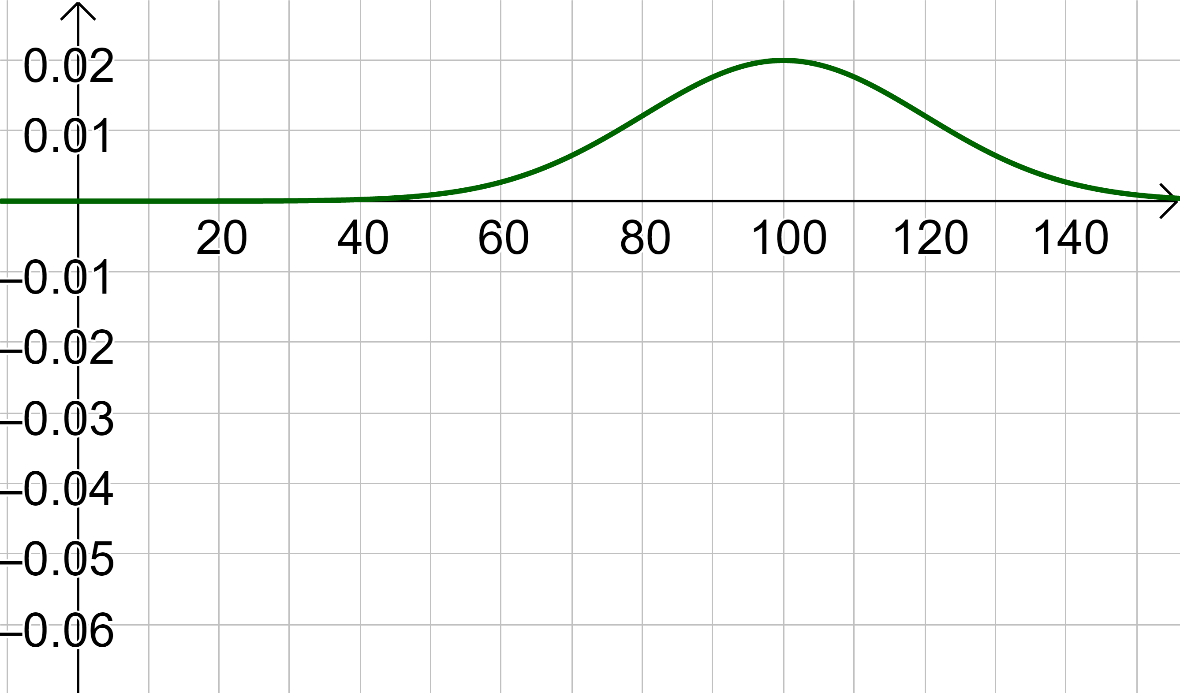 b. Markiere die Wahrscheinlichkeit, dass ein zufällig ausgewählter Apfel zwischen 70g und 110g hat. Berechne.
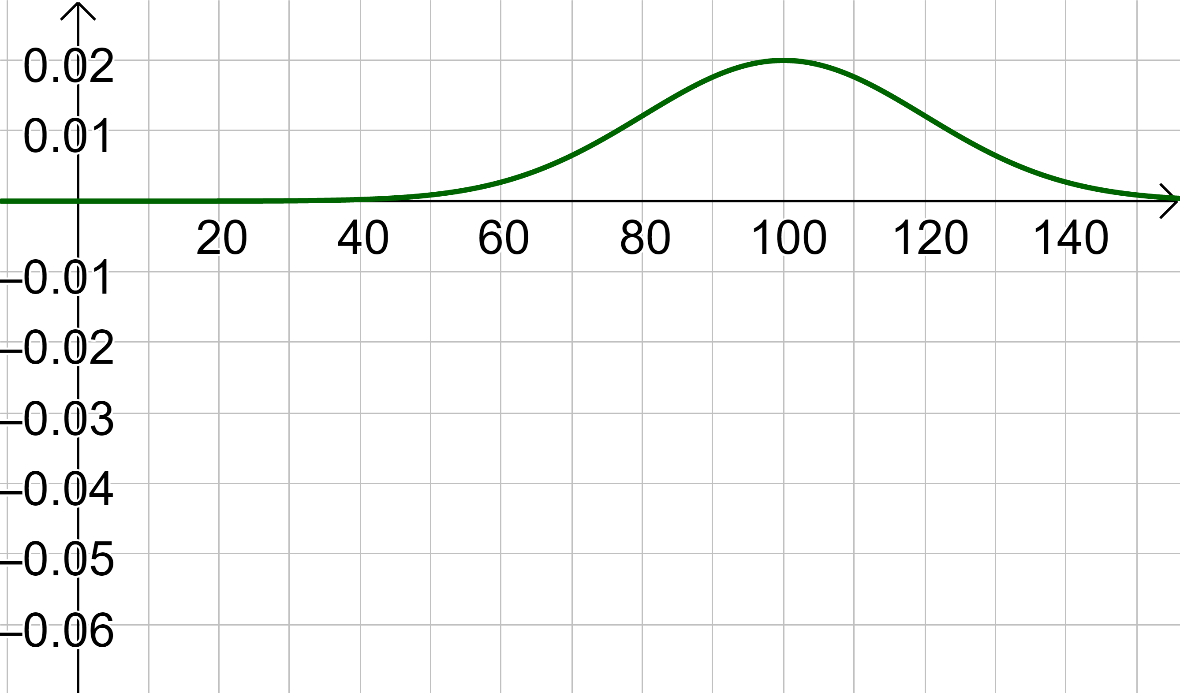 Beschrifte und skaliere die x-Achse passend. Markiere die Parameter.
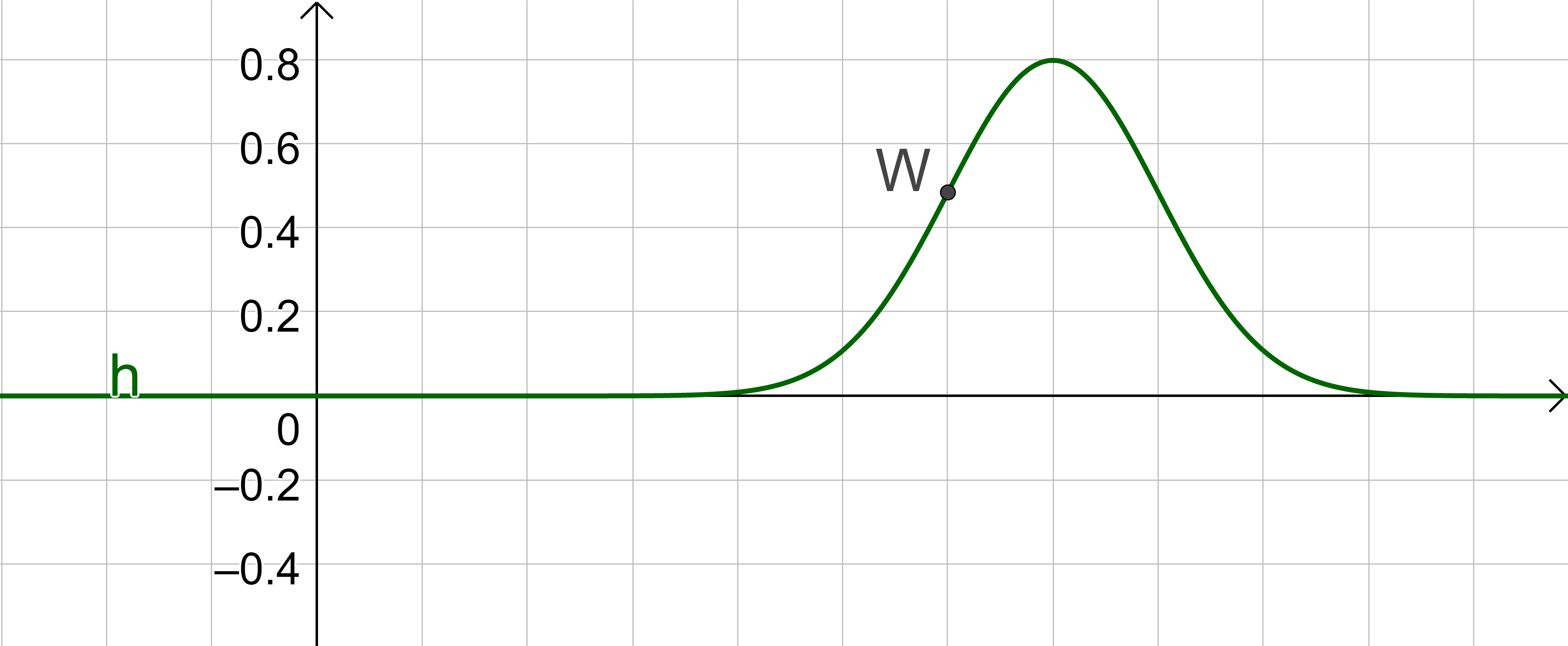 b. Berechne die Wahrscheinlichkeit und interpretiere im Kontext:
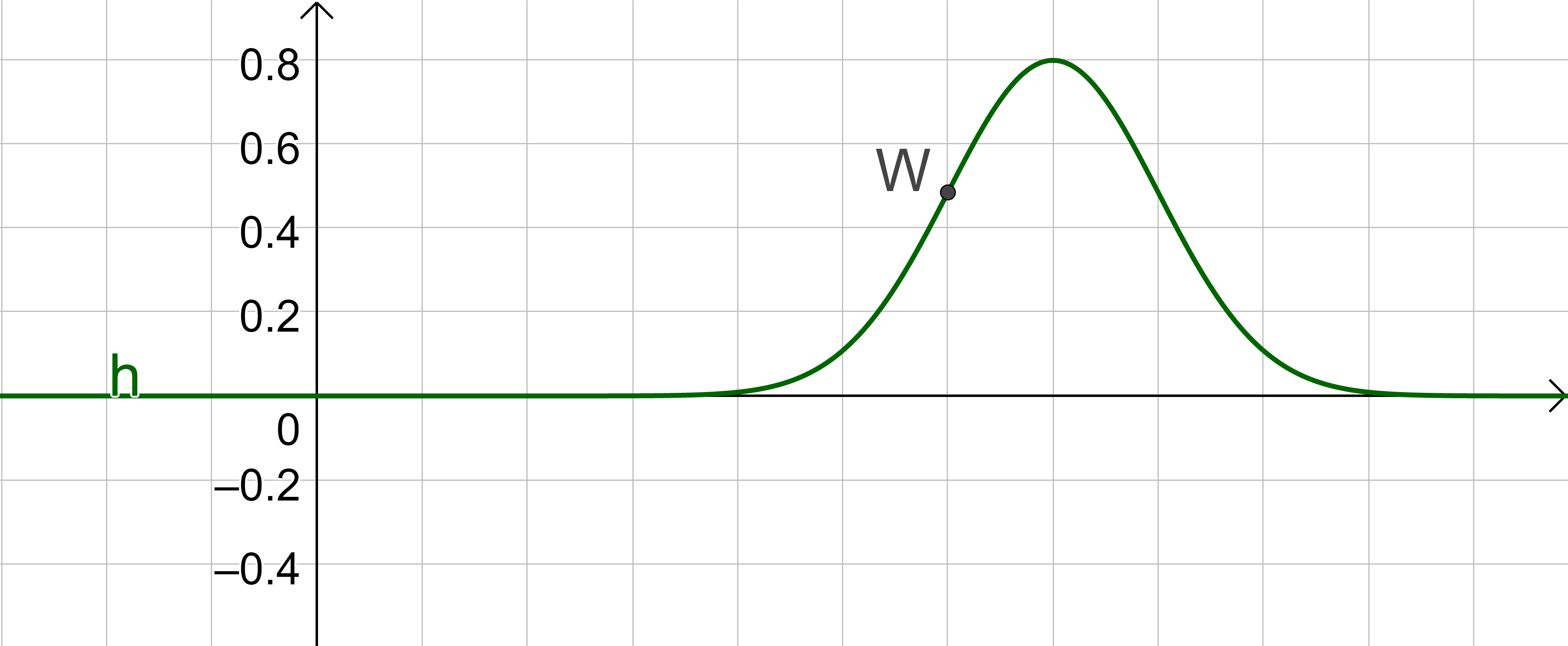